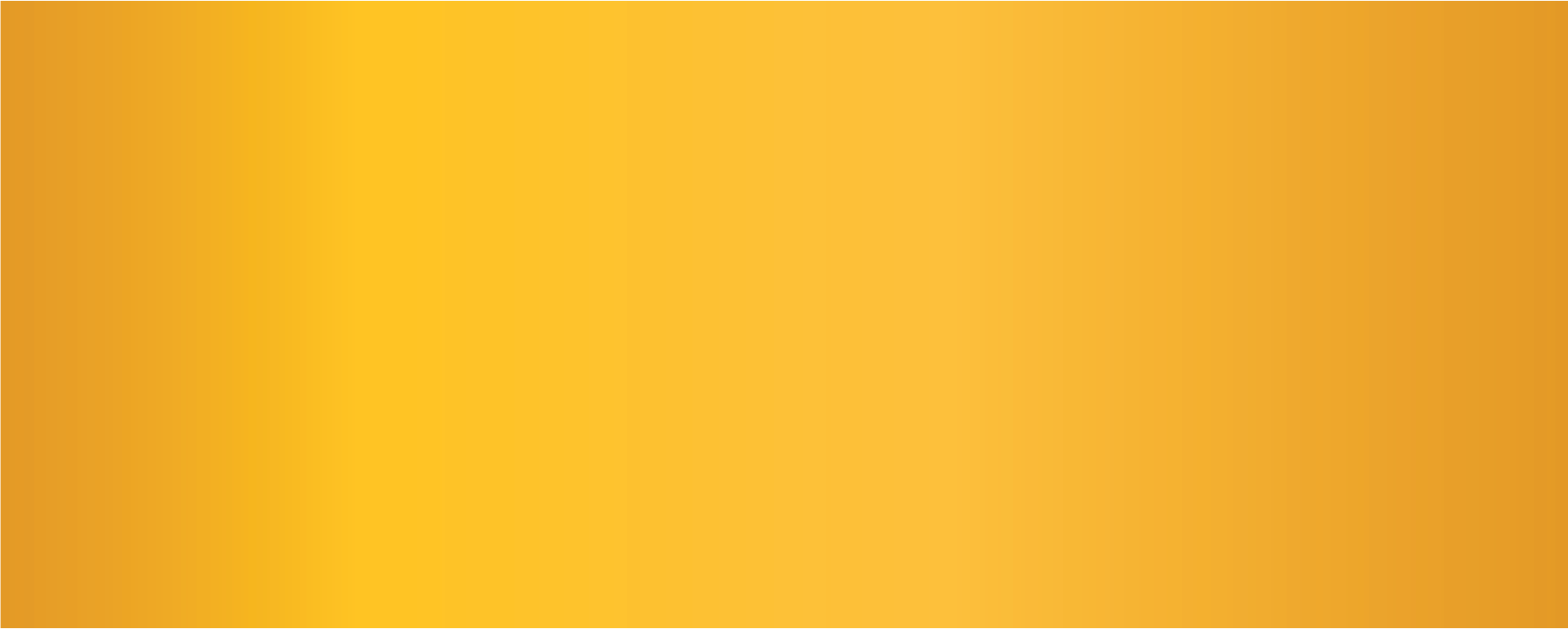 Division of 
Student Affairs
Division of Student Affairs
May 2020, BOT Budget Review
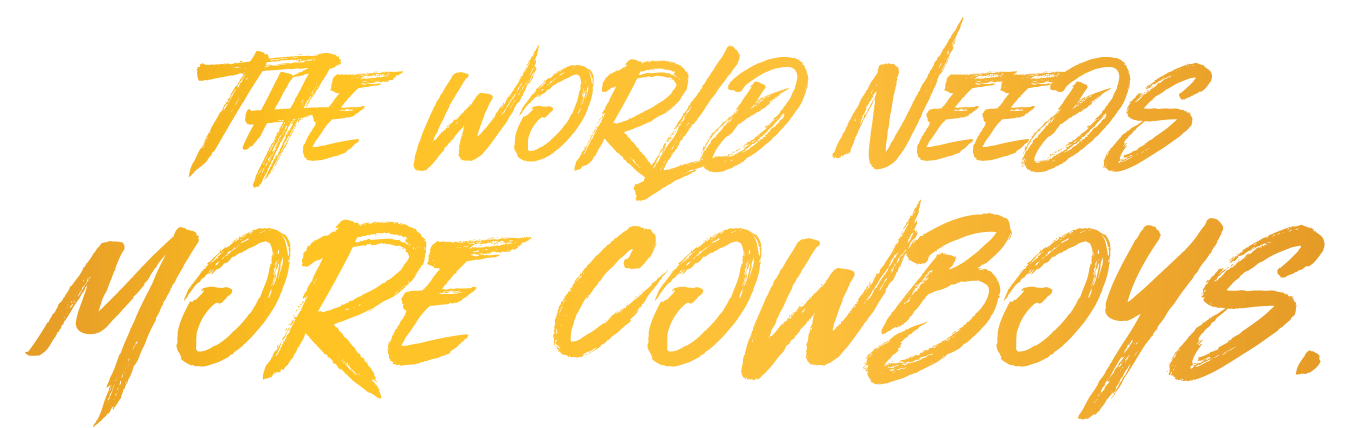 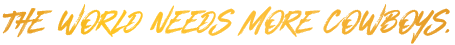 1
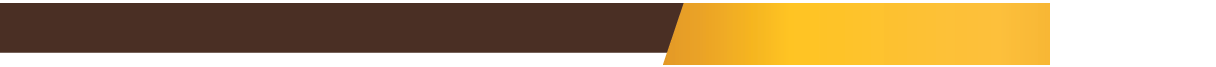 Division of Student Affairs
Vision:
To promote student success through engagement, holistic wellness, and providing excellent student-centered services.
Mission:
To advance the student success agenda of the University of Wyoming, we will:
Provide safe, comfortable, affordable and physically and programmatically appealing housing and dining programs to students living on campus;
Provide integrated wellnesses service to address physical and behavioral health;
Hold students accountable for their choices and actions; refer students to appropriate resource on and off-campus;
Engage students in leadership opportunities; social justice activities; provide educational, social, and entertaining programs and events;
Foster opportunities for students to provide feedback to the university and participate in shared governance; 
Provide alumni and parents opportunities to be active in the UW Community;
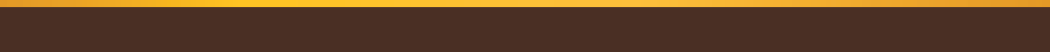 2
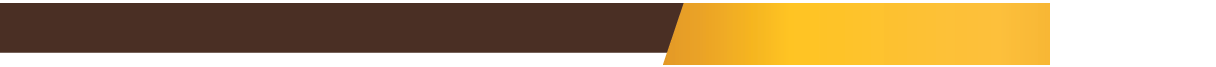 Assessment of Division of Student Affairs
Strengths: 
The Division of Student Affairs (DoSA) excels at collaboration within the University and throughout the state. 
As an example, Residence Life has created an extensive Living Learning Community program within the Residence Halls by working closely with multiple partners across Academic Affairs. There are currently fourteen Freshman Interest Groups (FIG) with additional ideas for new groups each year. All groups are supported by a faculty member and the team within the Learning Resource Network. 
Student Affairs is known to be service oriented, flexible, high quality performers, attentive to others’ needs, creative, and committed to a job well done. 
These qualities were evident as UW responded to COVID-19 challenges. Dr. Nycole Courtney put her crisis management and counseling skills to work taking on the University’s COVID-19 hotline. Residence Life arranged a plan to provide isolated housing for affected students and employees. Dining completely reorganized their food delivery methods to provide for the necessary social distancing, and members across Student Affairs willingly changed their job duties to ensure needs were being met far and wide. 
DoSA is deeply committed to student development. 
At every level of operation, we value creating rich student engagement experiences, and providing unbelievable out-of-class learning opportunities that compliment students’ curricular learning goals. This has been beautifully demonstrated by the Multicultural Affairs team with their creation and implementation of identity-based affinity spaces, deemed our Student Circles, as they support our students of color and students who identify as LGBTQIA.
3
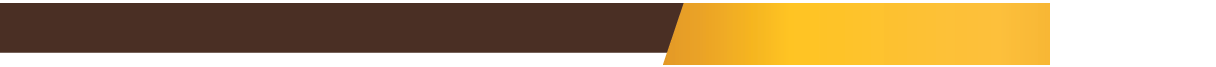 Assessment of Division of Student Affairs
Challenges: 
Lack of competitive salaries which negatively impact staff recruitment and retention. 
Lack of shared data across the university that hinders the ability to make data-informed decisions. This is a university-wide issue given limited leadership that drives the agenda on moving towards data integration and sharing. 
Limited community space for student engagement in the residence hall community, both interior and exterior. 
Dated first-year residence halls. This has been noted as one of the weaknesses in student recruitment at UW for over a decade. 
Human Resources hiring process is slow and cumbersome, which often results in candidates dropping out of the search prior to hire.  
Wyoming Conservation Corps is aware of risks to maintaining funding year to year and the impact of Montana Conversation Corps working in Wyoming. 
University Store is not considered a “local” or Wyoming vendor, leaving them unable to bid or provide product and services to campus. 
Alumni Association membership revenue model is hard to keep relevant in the changing demographics of the alumni base.
4
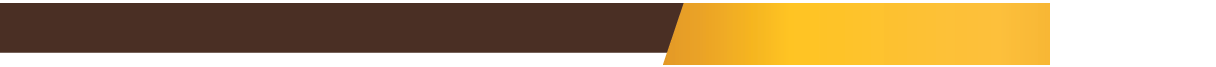 Assessment of Division of Student Affairs
Opportunities: 
Integrating Counseling and Student Health; this is a best practice model in higher education.
Ongoing participation in campus-wide committees. Various division members serve on the food insecurity, restorative justice, and bias response committees. 
Student Affairs is prepared to harness the potential and lead the university in developing a comprehensive student success, persistence, and graduation plan. 
Expansion of summer camps and conferences could provide additional revenue in RLDS. 
New housing for first-year students. 
Potential increased revenue through commuter meal plans, and delivery services that expand our customer base to the greater Laramie community. The division’s recent NACUFS survey showed the campus community wants more delivery options.
Develop more robust marketing across the division. The division would like to more intentionally tell our story. For example, the University Store could be seen as an event gathering and social center. Prior to COVID-19, Dining was working toward a Union renovation that was to build a Starbucks that would connect with the University Store. 
Alumni career support can further expand its recent work in virtual career opportunities with an online platform for Cowboy2Cowboy mentorship. A recent Alumni Affairs hire that works directly within the ACES Career Advising Center has also been a strong addition to career support offerings.
5
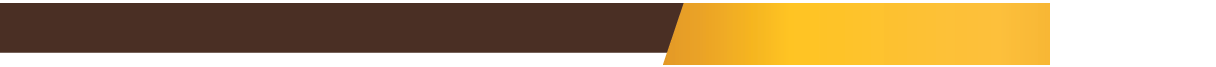 Division of Student Affairs Strategic Priorities
2020-2021 Strategic Priorities: 

Work to become less dependent on student fees and explore opportunities with other sources of revenue (Foundation, State, corporate, grants, etc.)
Offer regionally competitive salaries to recruit and retain high quality staff. Unique interest in the University providing higher pay for our lowest paid employees. 
Refine division support and engagement of students from recruitment to graduation and alumni status. Ensure we provide a sense of belonging to students at each phase.
Further the articulation and adoption of the We Are UW campus community values across campus and within institutional events. 
Build a coalition with key campus-wide stakeholders to create a comprehensive student success implementation plan. 
Complete current housing plan and implement to build new first-year student housing.
Create a data use and strategy plan for the institution to provide for continuous improvement in collection, utilization, and sharing of date.
6
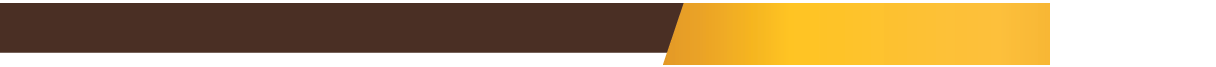 Student Affairs Major Accomplishments
2019-2020 Major Accomplishments:

Successful opening of Einstein Brothers Bagel in the STEM building, providing a dining option for an unserved geographical area of campus with a wide variety of options
Welcomed the first cohort of first-generation students in renovated Tobin House 
Brought leading National sexual assault prevention training, Green Dot, to UW training over 40 campus employees to provide trainings to faculty, staff, and students in the next 4+ years 
Half Acre’s Wellness Team was awarded the National Campus Suicide Prevention Grant, $102,000 for three years
Residence Life was selected as a member of the NASPA 2020-2021 First-generation Student Success Cohort
We Are UW campus community values, a reorientation for Student Code of Conduct
7
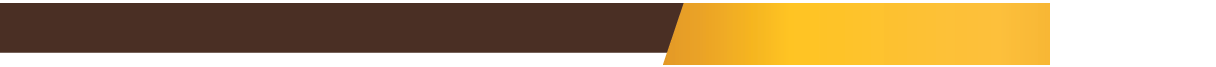 FY 2021 Budget Variances
Enrollment down 250 students
Consolidated Student Services Fee
Hall Contracts
Dining Contracts
Fringe Rate increase for Full-time Benefited staff 3.7%
Approved 
4% increase for Consolidated Student Services Fee
1.5% increase in Dining Plan Charge
2% increase in Room Charge
Planned reduced operating expenditures 
In accordance with the decrease in enrollment 
Planned contribution to new hall construction bond – plant fund $3.5M
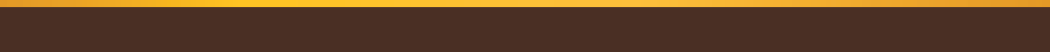 8
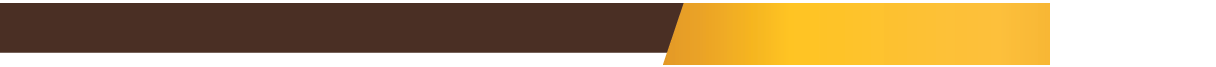 FY 2020 Actuals
Budgeted at 1.5% enrollment increase from FY 2018-19
COVID-19 refunds: $3.4M
Revenue decrease for spring and summer 2020 
The year will close with significant decreased revenue in RLDS for refunds, lost sales, decreased events & catering, and inability to complete summer programming. 
Expenditures for ongoing student employment 
RLDS anticipated to receive CARES Funding
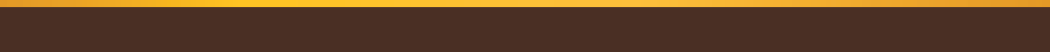 9
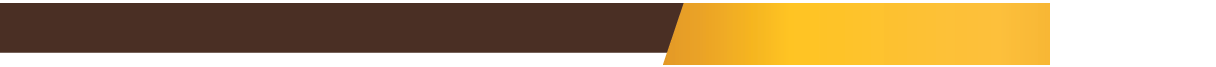 Enrollment & Occupancy 2019-2020
FY 2019-20 budget was based off 1.5% enrollment increase from FY 2018-19, which did not materialize
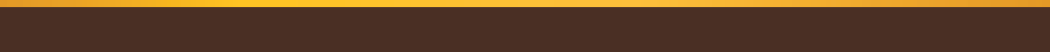 10
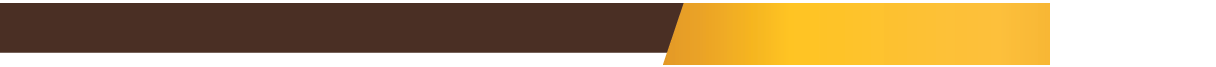 11
[Speaker Notes: Revenue – Room, Board, Student Fees, Block Grant, Foundation, Grants and misc fees for service (Student Health/Campus Rec)
Budgeted – current enrollment with a 2% increase
Student Services Fee – Unrestricted Operating - 
ASUW and Student Media are now Designated Operating



*Majority of the variances between FY 18 and FY 19 were caused by not budgeting the natural accounts correctly, do to the change in financial systems – FY19 budget is now more in line with the correct natural accounts]
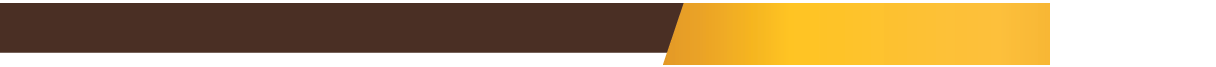 Division of Student AffairsFull Time Benefited Staff
Partial positions are a split cost between departments to aid in efficiency. Business Operations, Marketing & Facilities positions are shared positions between units in the Division. There are also three Grant Funded Positions  - Campus Rec - 1 &  WCC - 2
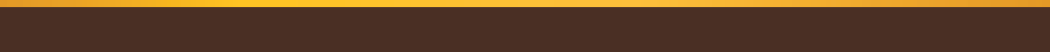 12
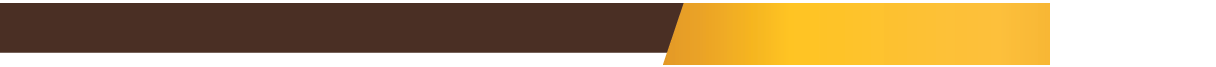 13
[Speaker Notes: Expenses – 48% covers Salary/Fringe, 213 Ft benefited position, employ 650+ student employees, and #grad students.
Operations/Support are made up of Food costs, supplies, computer and equipment supplies, training and professional services
Internal operating – Utilities, Facilities Maintenance, Assessments, Bond payments, and IT 

Significant changes – 3 new positions added to 
	DSS – new coordinator
	Native American Program – Coordinator
	Alumni Association – Office Associate

Additionally - Unrestricted Operating Reserve Transfer balance  - Current Balance - $2.8M, paid out $2.45M in from FY 2018 $.9M – total $1.25M
$825K – Student Media
$600K- 3rd Floor Union
$600K – WCC house back to a Fraternity and WCC relocation
$425K – Dining Dish Machine/Platform renovation

DESIGNATED FEE BUDGETS: 
ASUW, Student Media, Campus Rec – Club Sports – bring in 1.7 million dollars (1.3 in student fees, and sales in Student Media, and other in foundation accounts)]
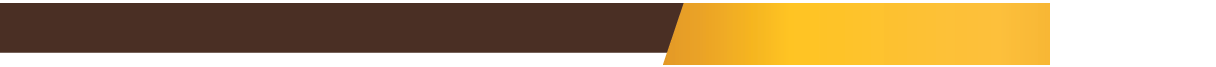 3 Year Outlook of Future Funding Considerations & Biennium Legislative Requests
New Housing & Dining

Union Remodel, Dining & Engagement
Additional Dining
Expanded student programing and engagement space
Co-locate Student Health Service and University Counseling Service

Testing Center - $250K
Payoff Bison Run Debt – approx. -$14M
14
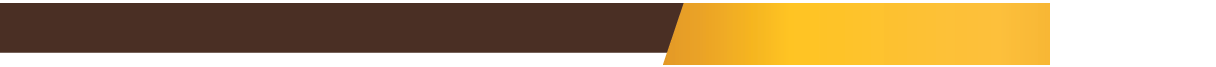 Space allocation needs & quality of space issues
Needs:
Many of the departments within Student Affairs are operating within dated facilities. 
Knight Hall:
Counseling Center regarding secondary egress for safety,
Disability Support Services testing is done in the basement of Knight Hall, which is not temperature controlled and has a limited capacity of 22 students being served at one time.
Student Health Services Building:
The Student Health team functions in a hall that is outdated with older equipment, 
Union:
Multiple departments located within the Wyoming Union. There have been multiple recent Union visioning studies but sufficient funding has not been allocated to provide essential maintenance and needed construction updates. At this time,
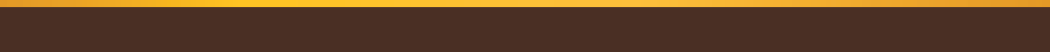 15